مختبر الحاسوب
المحاضرة الثالثة
التعرف على تفاصيل نسخة الويندوز:
لمعرفة تفاصيل نسخة الويندوز الموجودة في الحاسوب، أضغط نقرة يمنى على (My Computer) ثم أختار (Properties) فتظهر نافذة ترى فيها بعض المعلومات الأولية عن الجهاز (Hardware) مثل نوع وسرعة المعالج  (Processor (CPU)) وحجم الذاكرة (RAM) ومعلومات عن نوع النظام التشغيلي (OS):
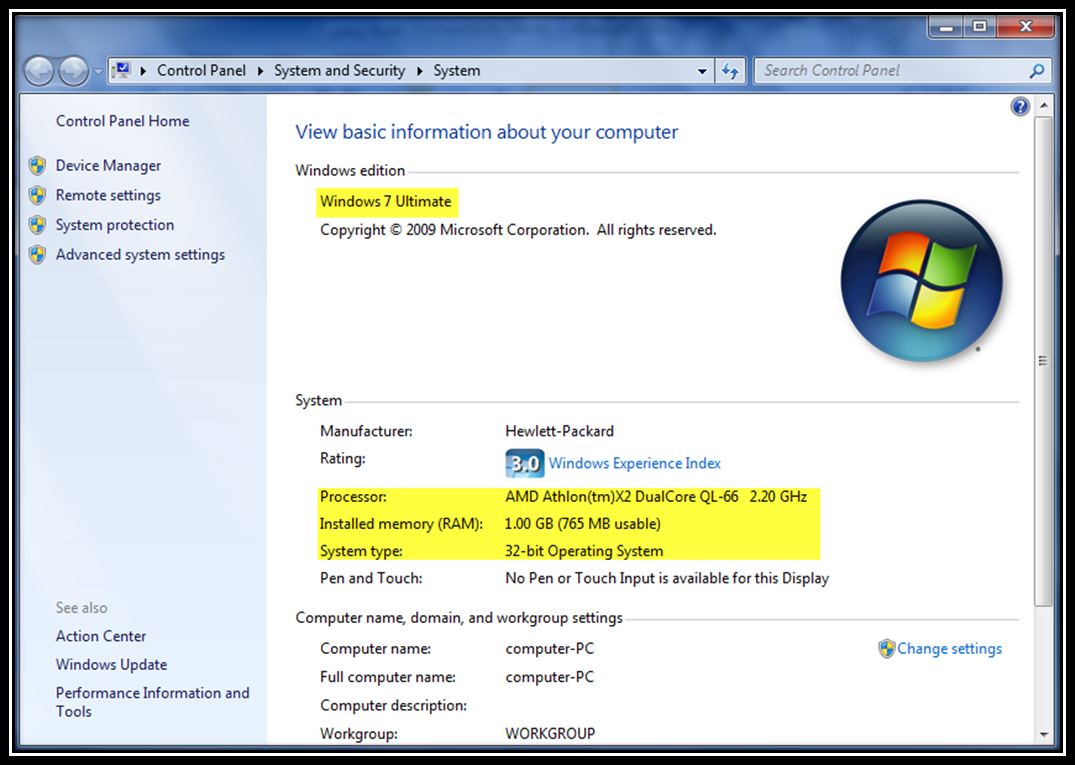 لمعرفة تفاصيل نسخة الويندوز الموجودة في الحاسوب، أضغط نقرة يمنى على (My Computer) ثم أختار (Properties) فتظهر نافذة ترى فيها بعض المعلومات الأولية عن الجهاز (Hardware) مثل نوع وسرعة المعالج  (Processor (CPU)) وحجم الذاكرة (RAM) ومعلومات عن نوع النظام التشغيلي (OS):
التعرف على تفاصيل نسخة الويندوز:
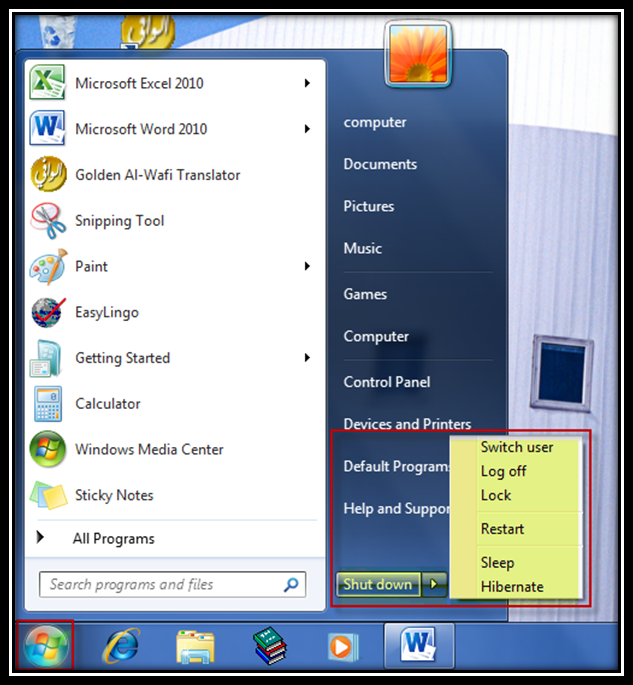 إن إطفاء الحاسوب يجب أن لا يتم من خلال إطفاء زر الكهرباء بشكل مباشر (لأن ذلك قد يسبب إلى فقدان في بعض البيانات أو حصول مشاكل في النظام التشغيلي مما يوجب الحاجة الى إعادة تنصيبه من جديد)، بل يجب إطفاء الحاسوب من خلال الضغط على شعار الويندوز الموجود في الركن الأسفل من يسار الشاشة فتظهر قائمة تسمى قائمة البدء (Start Menu) والوضحة في الشكل:
واجهة إطفاء الحاسوب
ومن ثم الضغط على أيعاز (Shutdown) والذي سيسبب غلق النوافذ المفتوحة (إن لم تغلق بشكل يدوي) ومن ثم إطفاء الحاسوب. 
بجانب إيعاز الإطفاء توجد قائمة إيعازات والتي تظهر عند الضغط على علامة المثلث الجاني ونذكر منها:
Hibernate: يستفاد منه من أجل إطفاء الحاسوب مع الحفاظ على وضع الحاسبة (مثل النوافذ المفتوحة) عند التشغيل مرة ثانية.
Sleep: يستفاد منه لتحويل الحاسوب إلى حالة الاستعداد حيث تنطفئ أغلب الأجهزة الكهربائية فيه، ويرجع الويندوز إلى الحالة الطبيعية عند تحريك المؤشر أو الضغط على أي زر في لوحة المفاتيح (أحياناً يجب الضغط على زر تشغيل الحاسبة).
Restart: يستفاد منه لإعادة تشغيل الحاسوب، حيث نحتاج القيام بذلك في حالتين رئيسيتين:
حدوث مشاكل في النظام التشغيلي مثل عدم استجابة بعض البرامج للأوامر التي يتم تنفيذها من قبل المستخدم.
بعد إكمال تنصيب بعض البرامج تطلب هذه البرامج إعادة تشغيل الحاسوب من أجل أن يتمكن المستخدم من تشغيلها.
التعرف على واجهة الويندوز:
سطح المكتب (DESKTOP) : وهو الواجهة الرئيسية للنظام التشغيلي وبالإمكان تشغيل البرامج وفتح الملفات منه بصورة مباشرة، حيث أما تكون موجودة بالأساس على سطح المكتب أو بالإمكان أضافتها له، ومن عناصره الرئيسية الأيقونات (ICONS) التالية:
أ- Computer: يستخدم بصورة رئيسية لفتح الواجهة الرئيسية للقرص الصلب (Hard Disk) و أجهزة الخزن الأخرى مثل مشغلات الأقراص المدمجة (CD DRIVES) والأقراص المرنة (FLOPPY DISK)  ومن خلاله بالإمكان إدارة المجلدات والملفات والتعرف على بعض  مواصفات الأجهزة الملحقة بالحاسوب لضمان التوافق مع عمل النظام.
ب- RECYCLE BIN: ويستخدم لخزن الملفات والمجلدات التي تم حذفها من القرص الصلب (يسمى الحذف الأولي) حيث بالإمكان استعادتها منه أو حذفها مرة ثانية (يسمى حذف نهائي).
ج- User Name Folder: ويستخدم عادتاً لخزن للوثائق والصور والملفات الصوتية (كما بالإمكان خزن أي نوع من الملفات فيه).
 
2- شريط المهام (TASK BAR): وهو شريط مستطيل موجود في أسفل سطح المكتب ويتضمن على اليسار قائمة الـ START ، وفي أقصى اليمين تظهر رمز الصورية الدالة على بعض البرامج المشتغلة (الفعالة) بالإضافة إلى الوقت والتاريخ ومتحكم الصوت، ويمكن تغيير شكل وموقع شريط المهام.